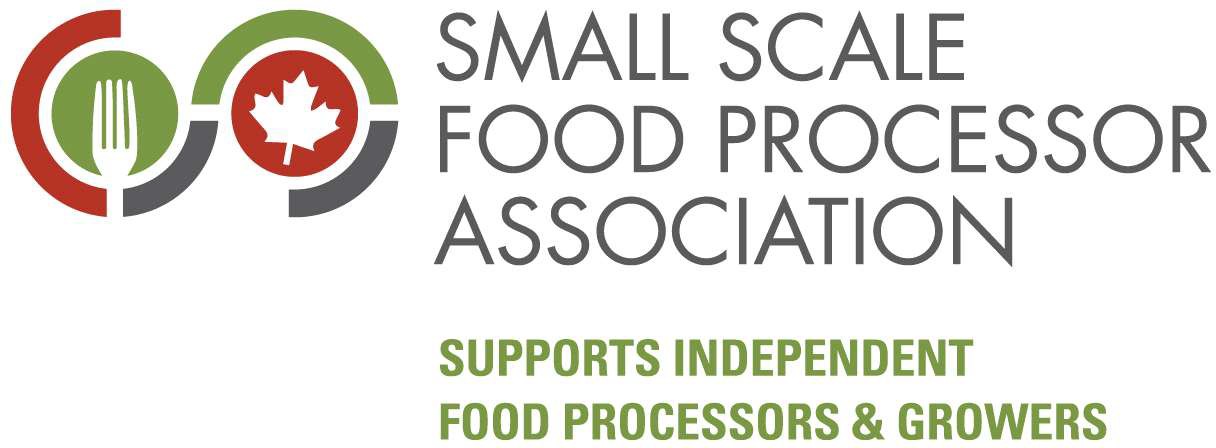 Do not store items on the cooler floor
HUB.PRE.SIGN.18 Cooler Nothing on Floor
Created:  June 6, 2022